AT IA
Proposition Doc Cadre : texte proposé
A compléter
Personne pressentie : Olivier Teste à l’IRIT / Professeur
Personne proposée par HG : Adeline Paiement / CR CNRS






Prochain webinaire avec la personne identifiée ?
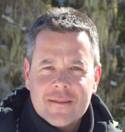 Equipe SIG à l’IRIT à Toulouse : https://www.irit.fr/departement/gestion-de-donnees/equipe-sig/
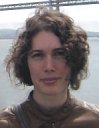 Equipe DYNI au LIS à Toulon
https://dyni.pages.lis-lab.fr/team/
04.04.24
P 1